Поиск референциальных отношений между информационными объектами в процессе автоматического анализа документов
Серый А.С. Сидорова Е.А.


Институт систем информатики им. А.П.Ершова СО РАН
Г. Новосибирск
XIV Всероссийская научная конференция RCDL-2012
«Электронные библиотеки: перспективные методы и технологии, электронные коллекции»
Переславль-Залесский, 15─18 октября 2012
Рассматриваемая прикладная задача АОТ
Выделение в текстовых документах упоминаний об объектах внеязыковой действительности.

Разновидность и количество искомых объектов зависят от предметной области.
Онтологическая модель предметной области
Предметная область ограничена и явно описана на некотором формальном языке
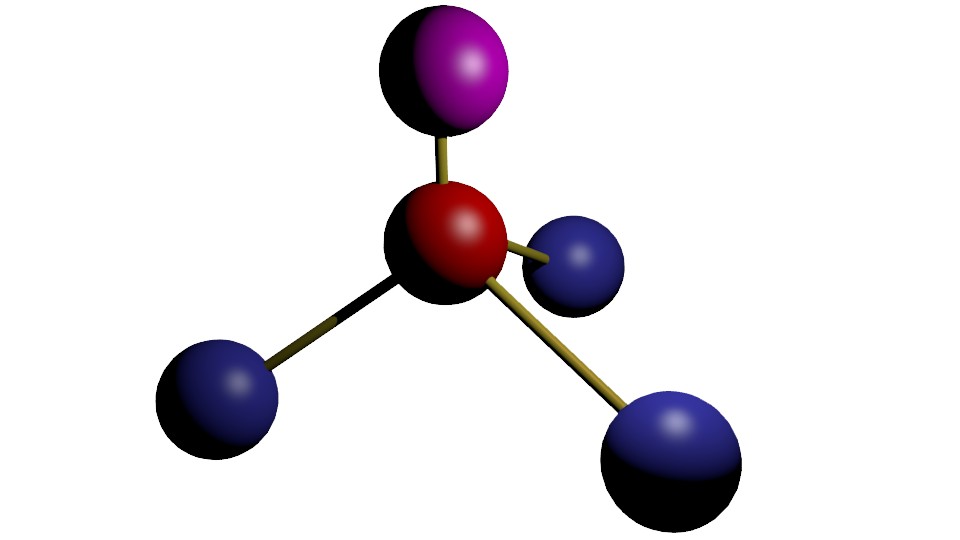 Родительский класс
Класс:
Набор атрибутов
Связи с другими классами
Классы-потомки
Схема идентификации объектов
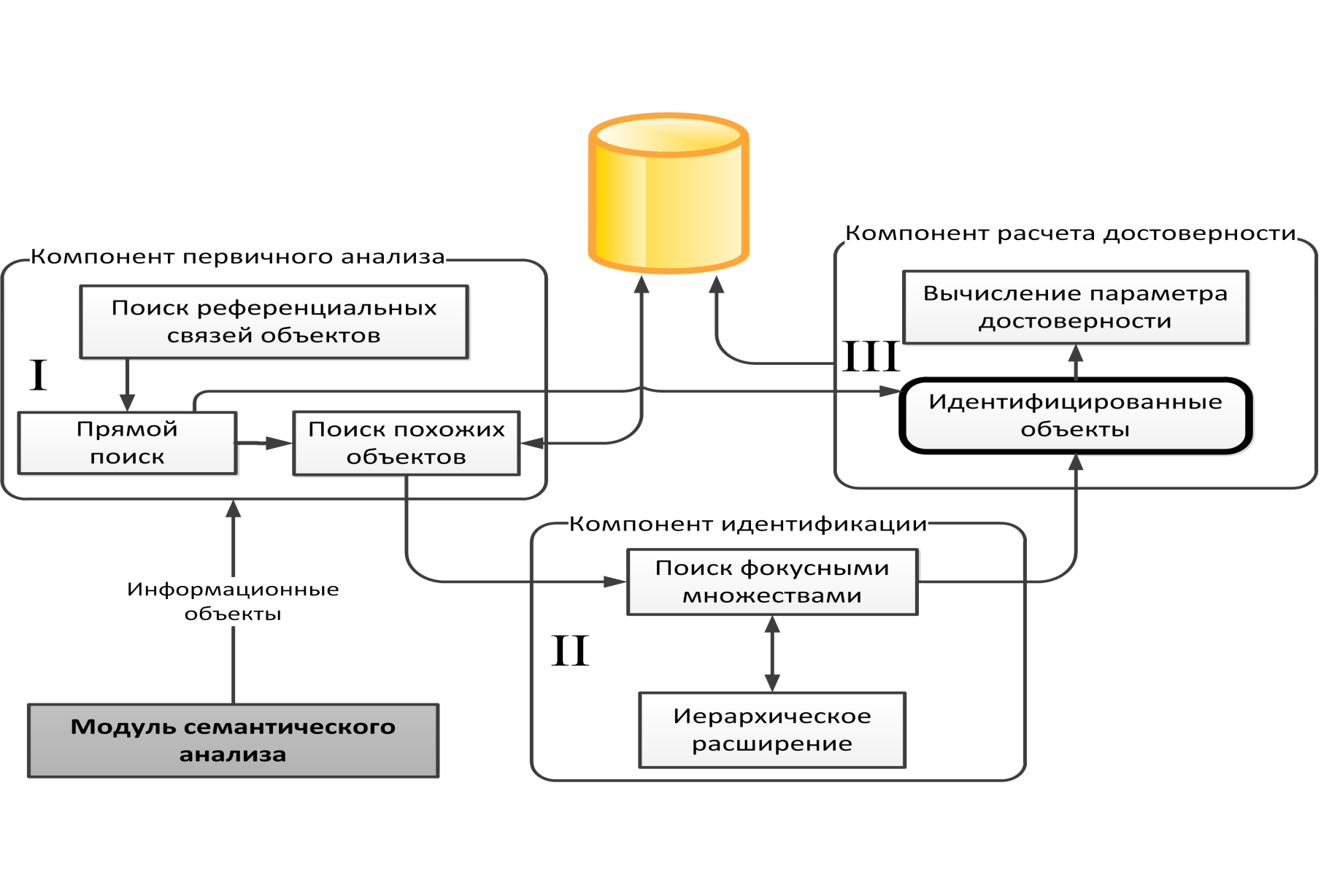 Модуль поиска кореференции
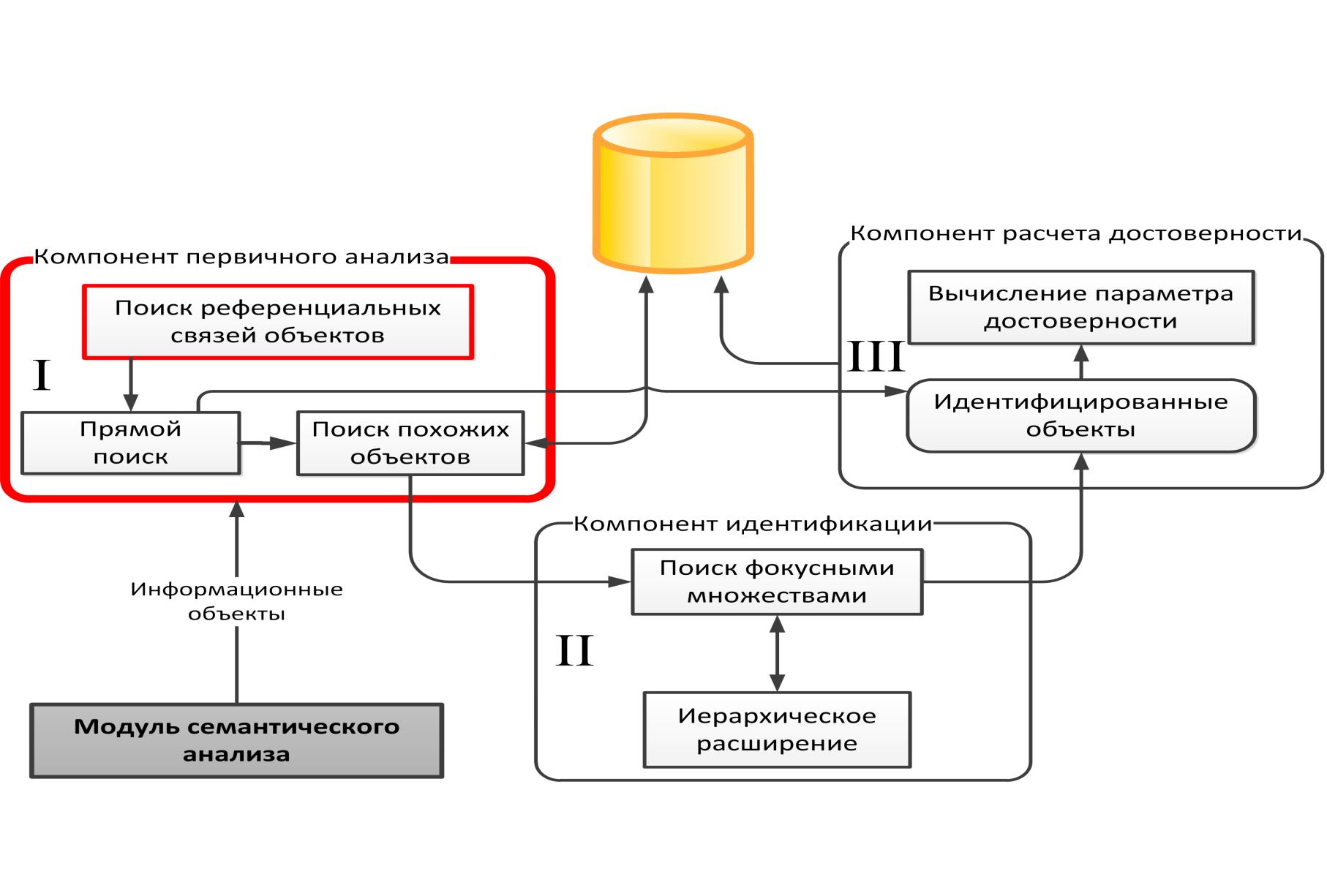 Обзор: подходы с использованием внешних источников знаний
Повышению полноты и точности разрешения кореферентности в текстах способствует использование внешних источников информации о терминах.

Wikipedia (электронная энциклопедия)

FreeBase (база знаний общего пользования)

WordNet (англоязычная лексическая база данных)
Обзор: WordNet
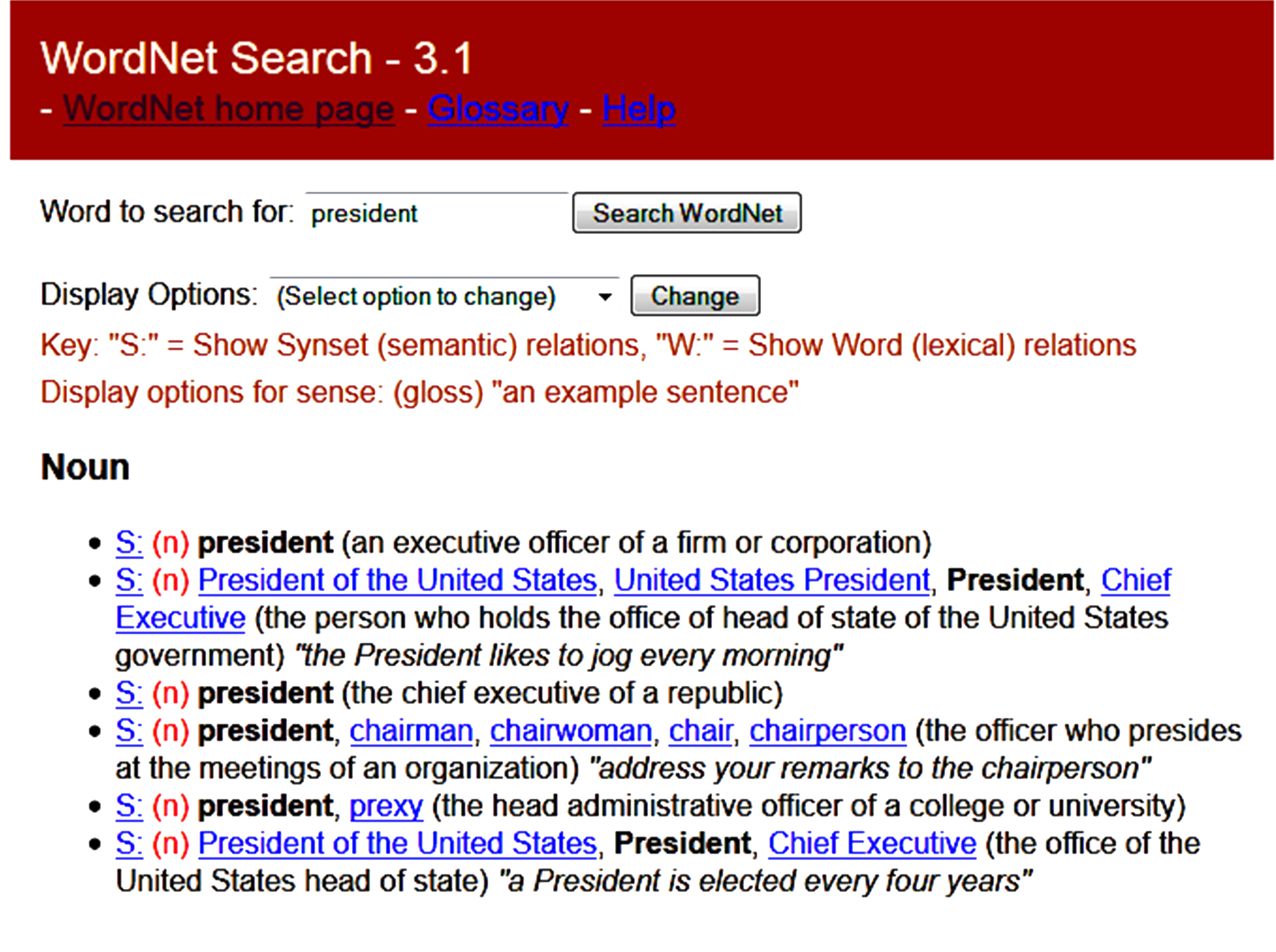 Обзор: Wikipedia
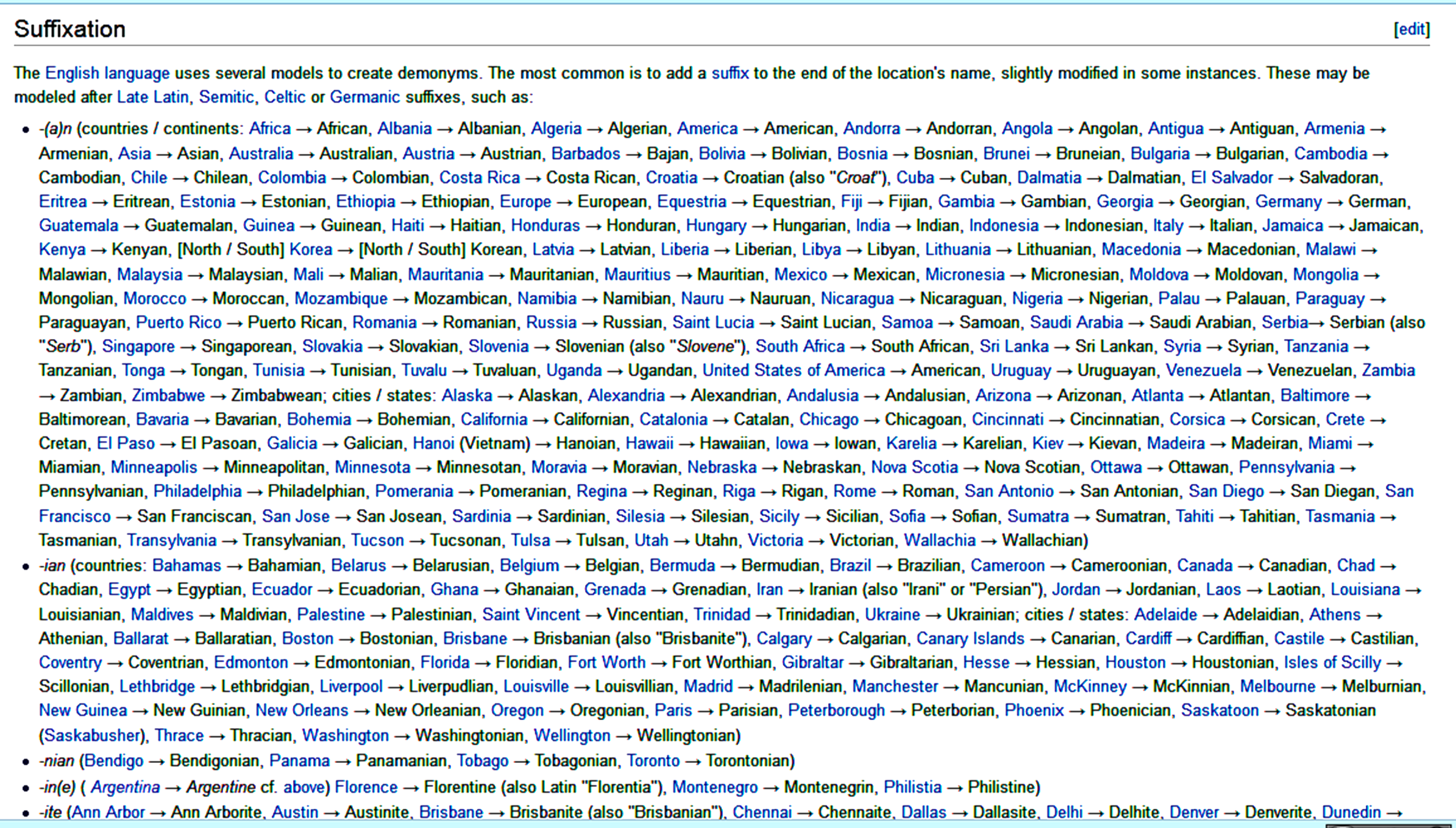 Обзор: FreeBase
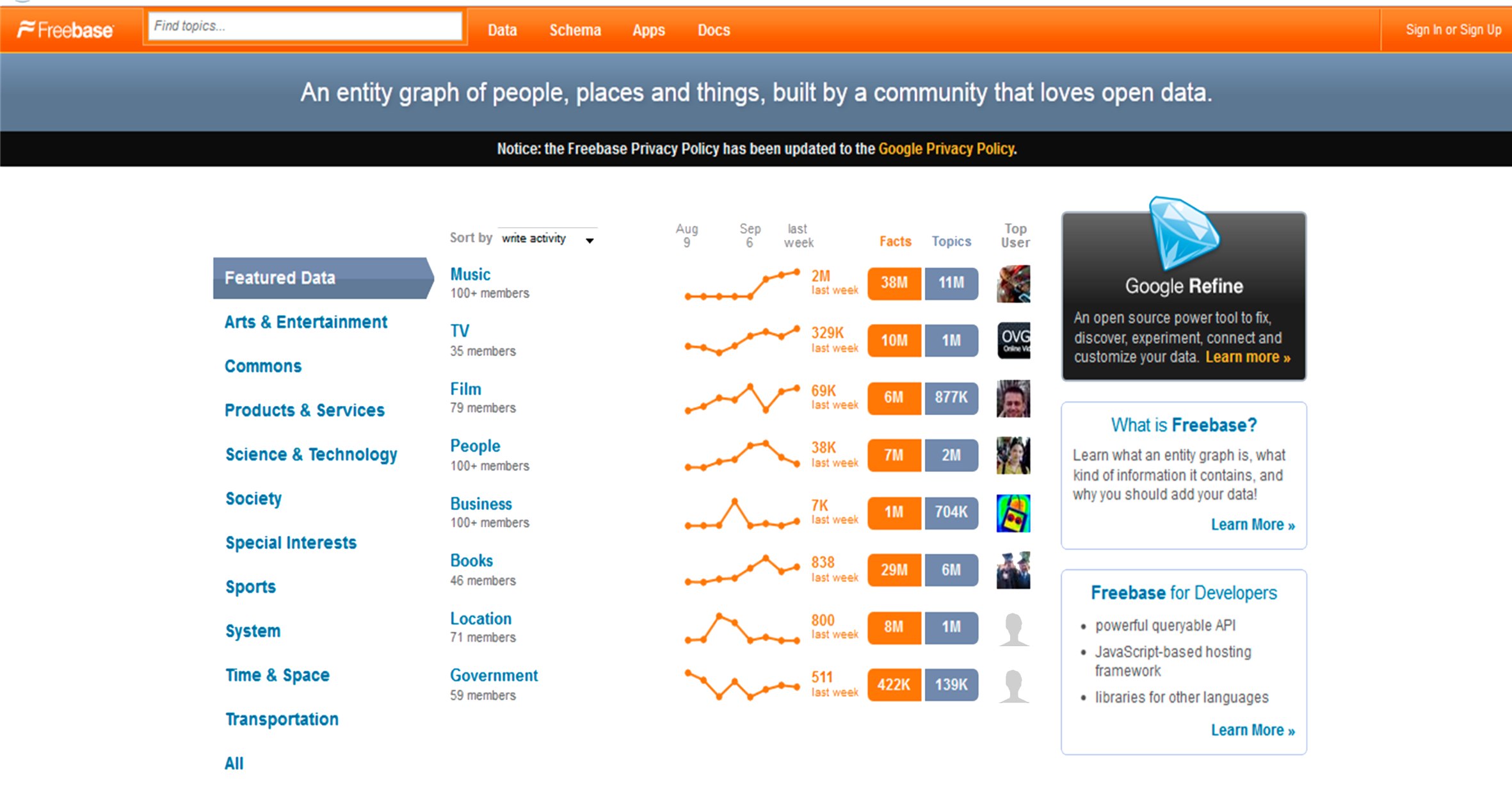 Обзор: стэнфордский подход
Поочередное применение детерминированных моделей разрешения кореферентности в порядке падения точности.

Как можно более полное использование на каждом шаге информации, полученной на предыдущих шагах.

Возможность расширения новыми моделями различных видов.
Обзор: стэнфордский подход
Discourse Processing
Exact String Match
Relaxed String Match
Precise Constructs
Strict Head Matching
Proper Head Word Match
Alias
Relaxed Head Matching
Lexical Chain
Pronouns
Обзор: эмпирические закономерности RCO
Полное или краткое наименование, содержащее имя собственное.
Имя нарицательное (при условии, что это существительное-классификатор, отражающий определенные признаки референта)
Относительное местоимение в любой грамматической форме.
Личное местоимение третьего лица в именительном падеже.
Обзор: эмпирические правила RCO
Референт может употребляться дважды в одном предложении только в составе двух разных пропозиций
Возможный референт слова при своем последнем упоминании не должен находиться в составе группы однородных членов предложения
При наличии нескольких потенциальных референтов слову более естественно иметь референта, который употреблялся в теме предыдущего предложения, нежели в реме
Референт слова не должен употребляться после него в том же предложении
Задача
Установление кореферентности информационных объектов, полученных путем автоматической обработки документов некоторым лингвистическим процессором и объединение свойств объектов, кореферентность которых установлена.
Требования к концептам и объектам
Атрибуты концептов ПО однозначно разделены на ключевые и второстепенные.
Значение ключевого атрибута не может быть неопределенным или множественным.
Все предусмотренные ПО связи между концептами являются бинарными.
Информационный объект одновременно может быть экземпляром только одного концепта ПО, определяемого однозначно.
Подход к разрешению кореференции
Вычисление сходства текущего объекта со всеми объектами, лежащими в его контексте 
Построение множества потенциальных эквивалентов текущего объекта
Определение эквивалента текущего объекта и установка маркера
Объединение свойств кореферентных объектов после установки всех маркеров
Пример: источник демонстрационного текста
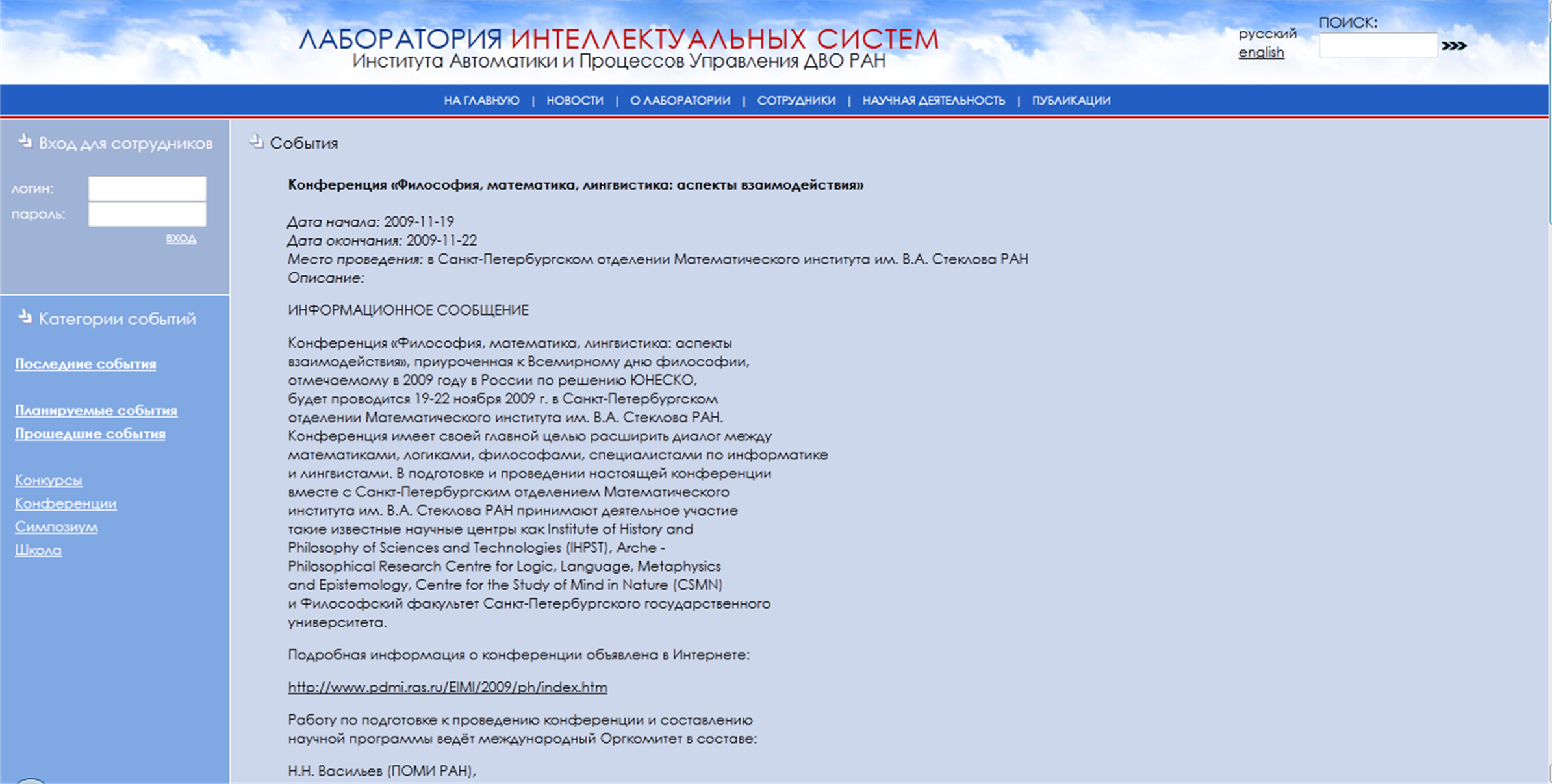 Пример: извлекаемые концепты
Географическое место (страна, город, поселок etc)

Интернет-ресурс (сайт, веб-страница)

Научное мероприятие (конференция, школа, симпозиум)
Организация (образовательное учреждение, НИИ, лаборатория, коммерческая компания, etc)

Персона (ученые, студенты, сотрудники различных организаций
Пример: концепт «географическое место»
Пример: концепт «интернет-ресурс»
Пример: концепт «научное мероприятие»
Пример: концепт «организация»
Пример: концепт «персона»
Пример: диаграмма документа
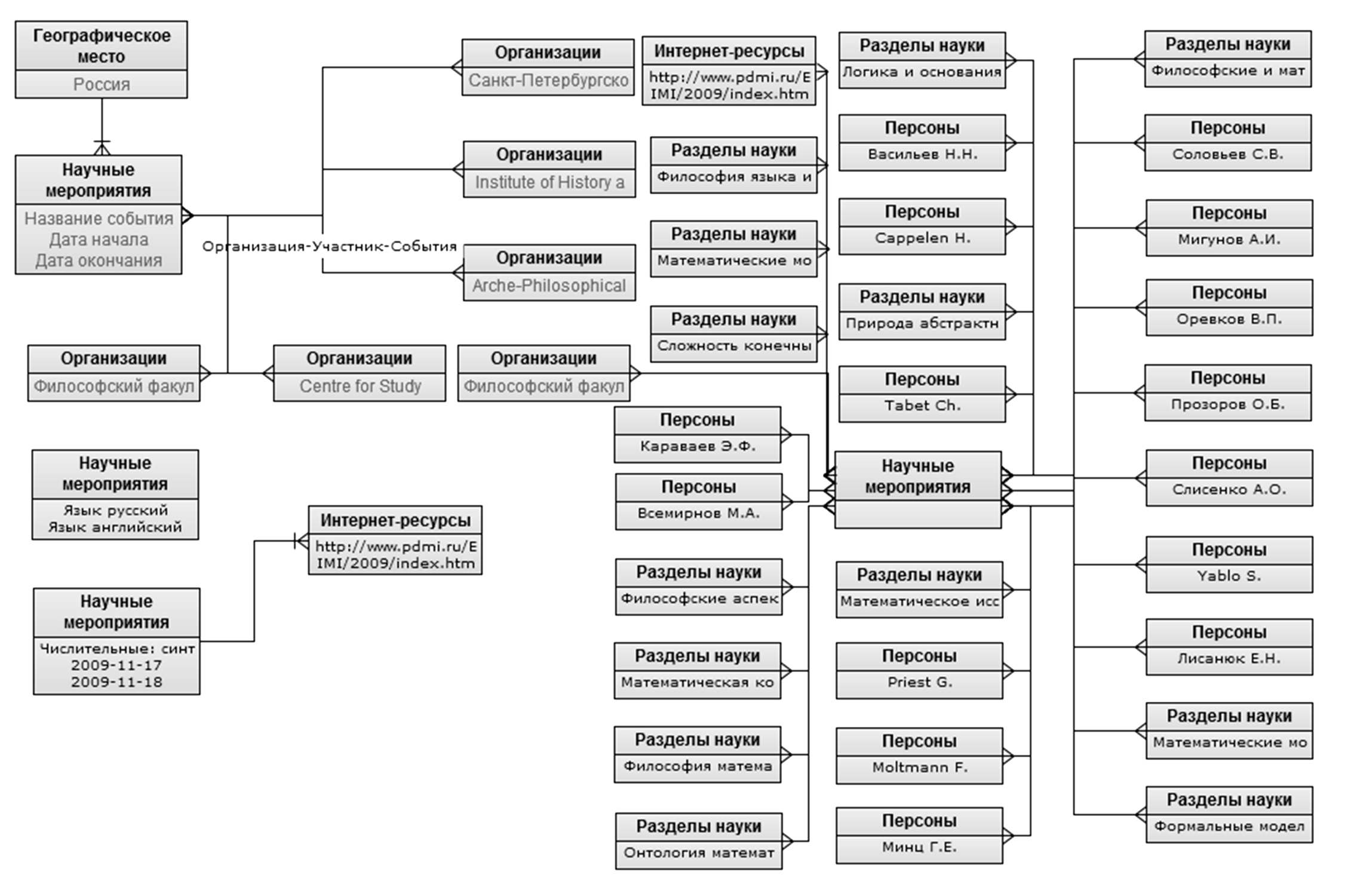 Пример: диаграмма выделенного фрагмента
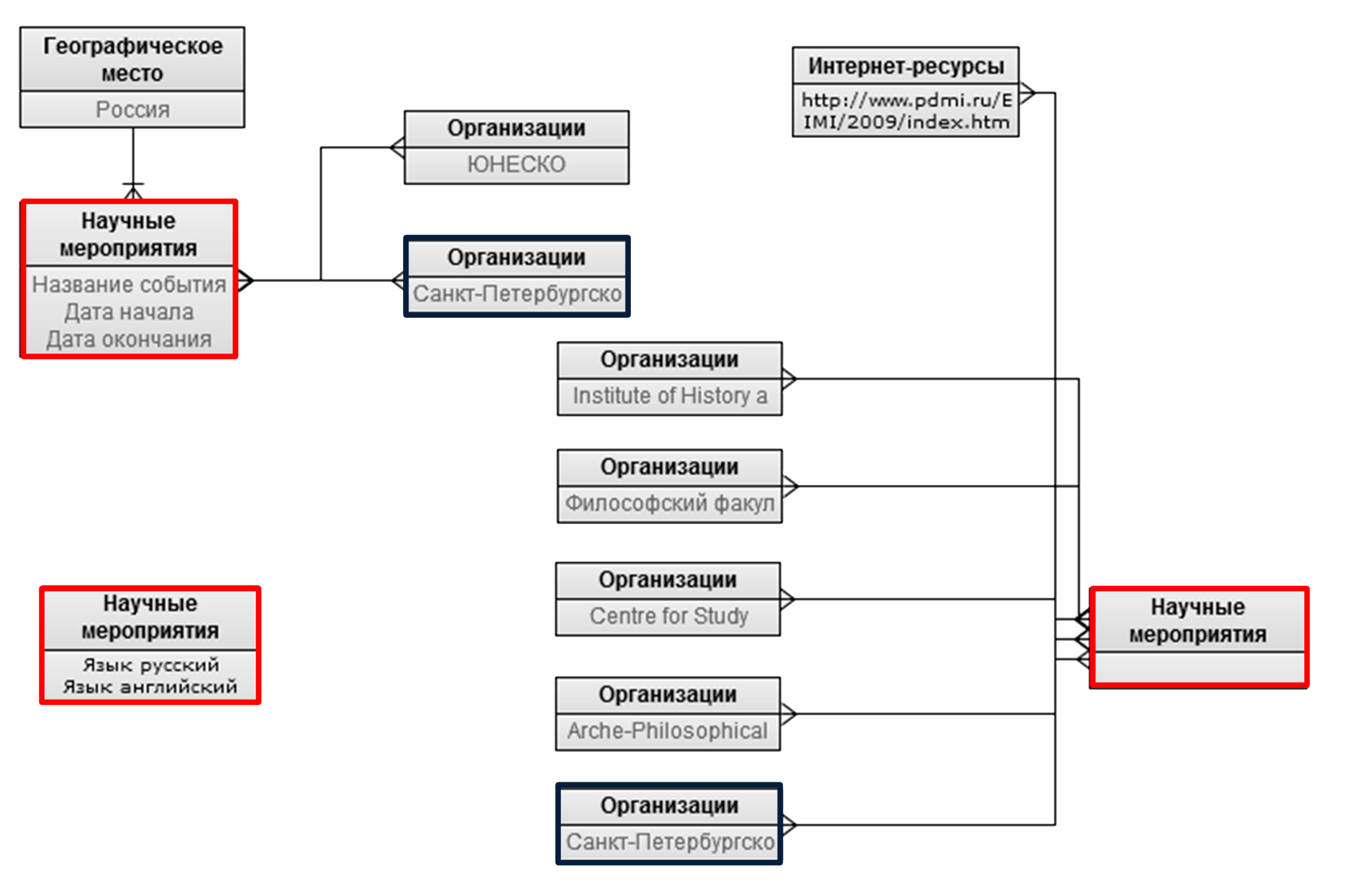 Подход к разрешению кореференции
Вычисление сходства текущего объекта со всеми объектами, лежащими в его контексте 
Построение множества потенциальных эквивалентов текущего объекта
Определение эквивалента текущего объекта и установка маркера
Объединение свойств кореферентных объектов после установки всех маркеров
Сравнение объектов
Пример: сравнение объектов
Пример: сравнение объектов
Пример: сравнение объектов
Таксономическая близость
Пример: таксономическая близость
Близость по свойствам
Реляционная близость
Пример: реляционная близость
Пример: реляционная близость
Атрибутивная близость
Атрибутивная близость
Атрибутивная близость
Пример: атрибутивная близость
Пример: атрибутивная близость
Подход к разрешению кореференции
Вычисление сходства текущего объекта со всеми объектами, лежащими в его контексте 
Построение множества потенциальных эквивалентов текущего объекта
Определение эквивалента текущего объекта и установка маркера
Объединение свойств кореферентных объектов после установки всех маркеров
Эквивалент и G-эквивалент
Эквивалент информационного объекта ‒ информационный объект кореферентный данному и находящийся на наименьшем расстоянии от него.

G-эквивалент информационного объекта ‒ информационный объект, кореферентный данному, для которого не существует эквивалента.
Потенциальные эквиваленты
Пример: потенциальные эквиваленты
Критерии размера контекста
Не определено значение ни одного из атрибутов, в то же время определены связи с одним или несколькими объектами

Определены значения одного или нескольких ключевых атрибутов

Не определено значение ни одного из ключевых атрибутов, при этом определены значения одного или нескольких второстепенных атрибутов
Установление эквивалента
Маркировка множества объектов
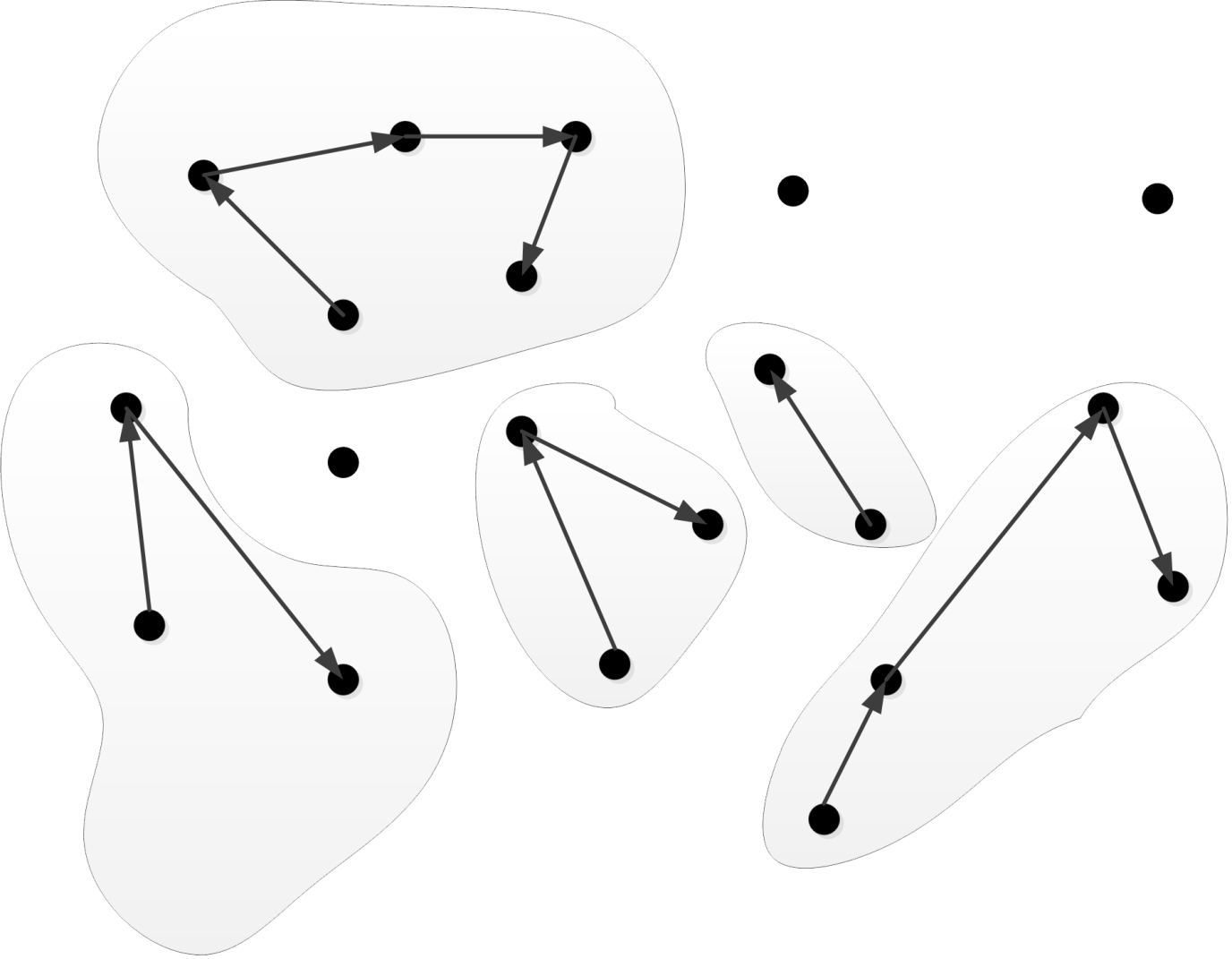 Маркировка множества объектов
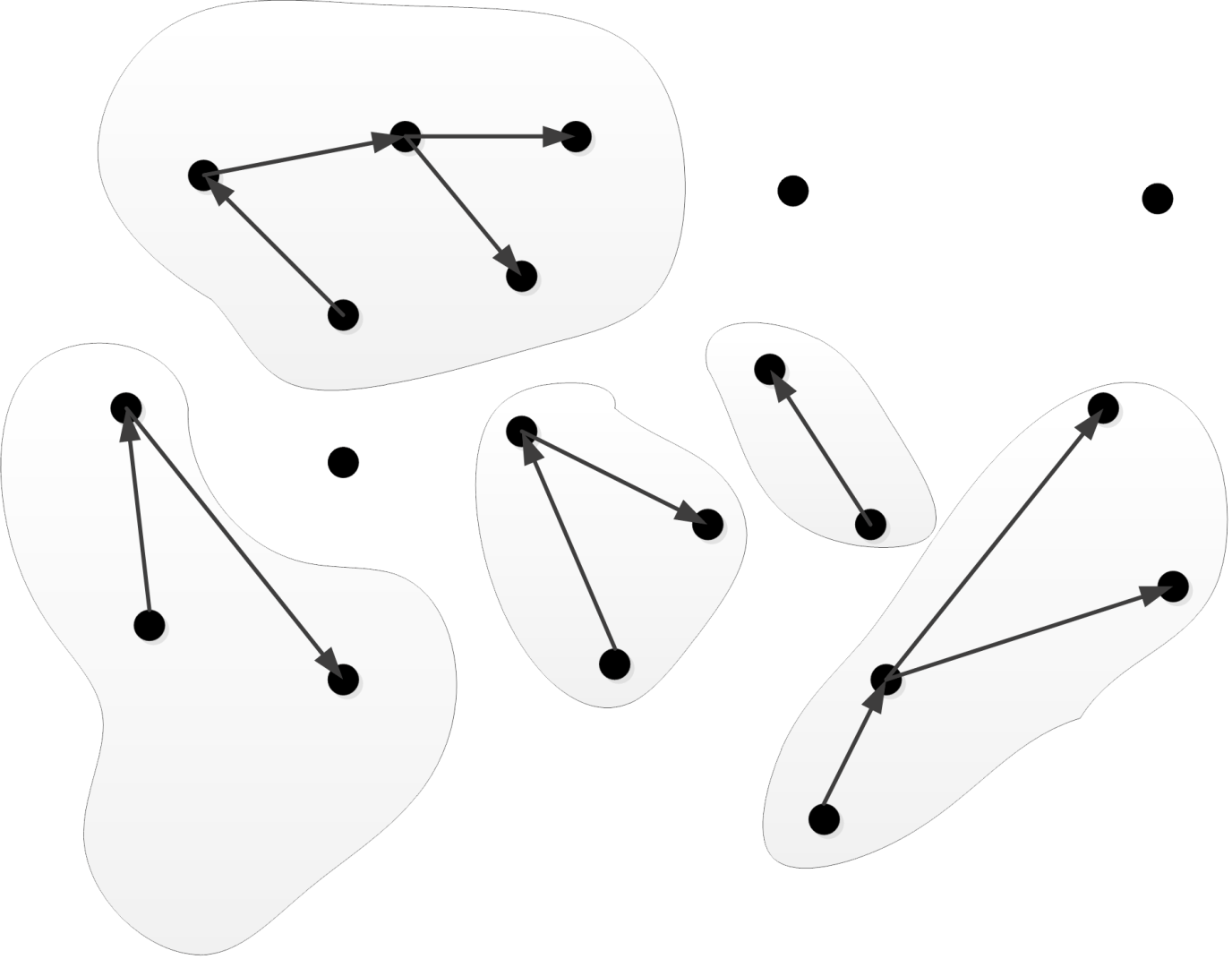 Маркировка множества объектов
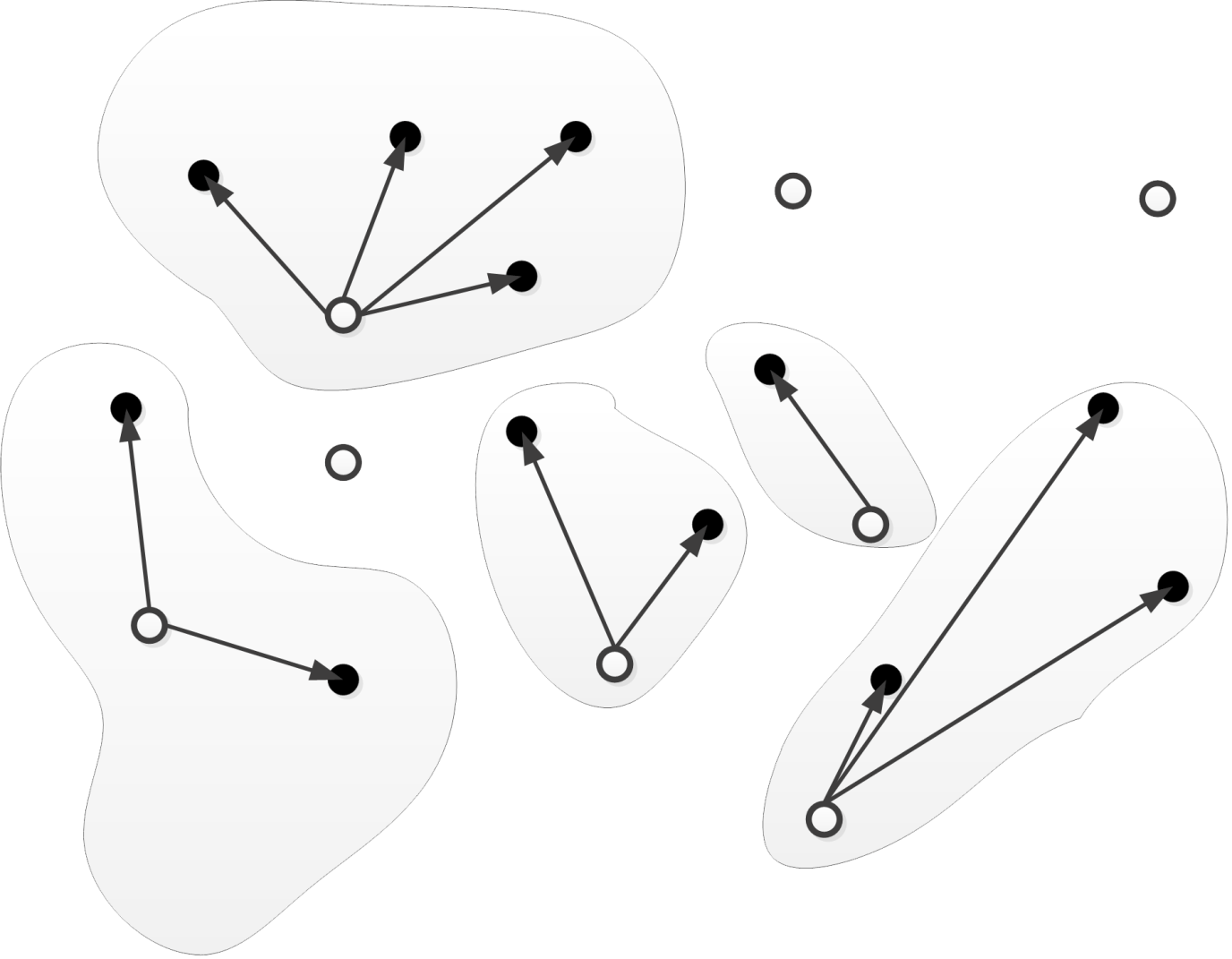 Подход к разрешению кореференции
Вычисление сходства текущего объекта со всеми объектами, лежащими в его контексте 
Построение множества потенциальных эквивалентов текущего объекта
Определение эквивалента текущего объекта и установка маркера
Объединение свойств кореферентных объектов после установки всех маркеров
Вывод
Разработан подход к разрешению кореферентности информационных объектов в рамках задачи идентификации объектов
Разработан редактор объектов, использующий этот подход для разрешения кореферентности в заданном наборе ИО и предоставляющий инструменты для экспертного анализа и корректировки результата
Проводится сбор экспериментальных данных для дальнейшего исследования
Благодарю за внимание !
Редактор объектов: главное окно
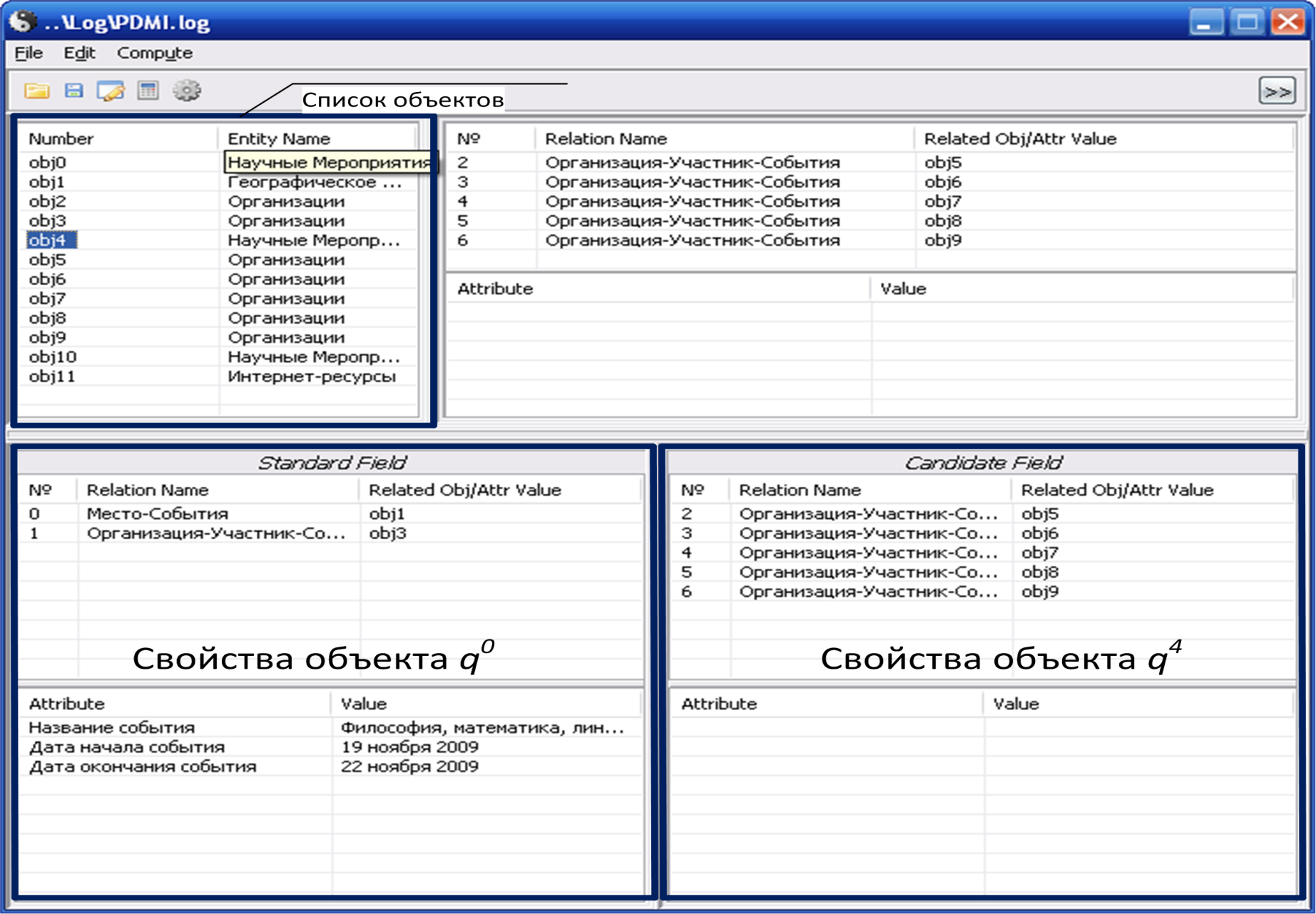 Редактор объектов: свойства объектов q3 и q5
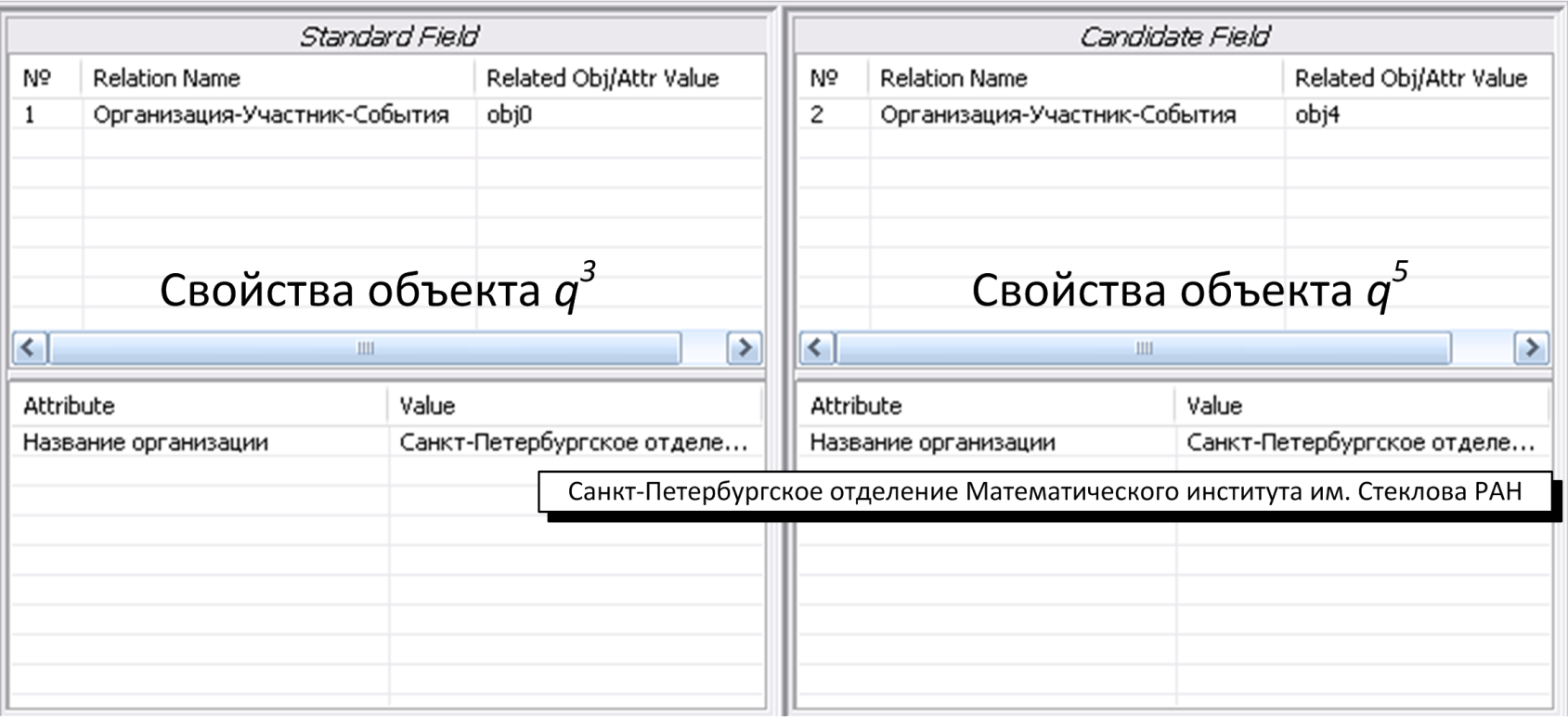 Редактор объектов: свойства объектов q0 и q10
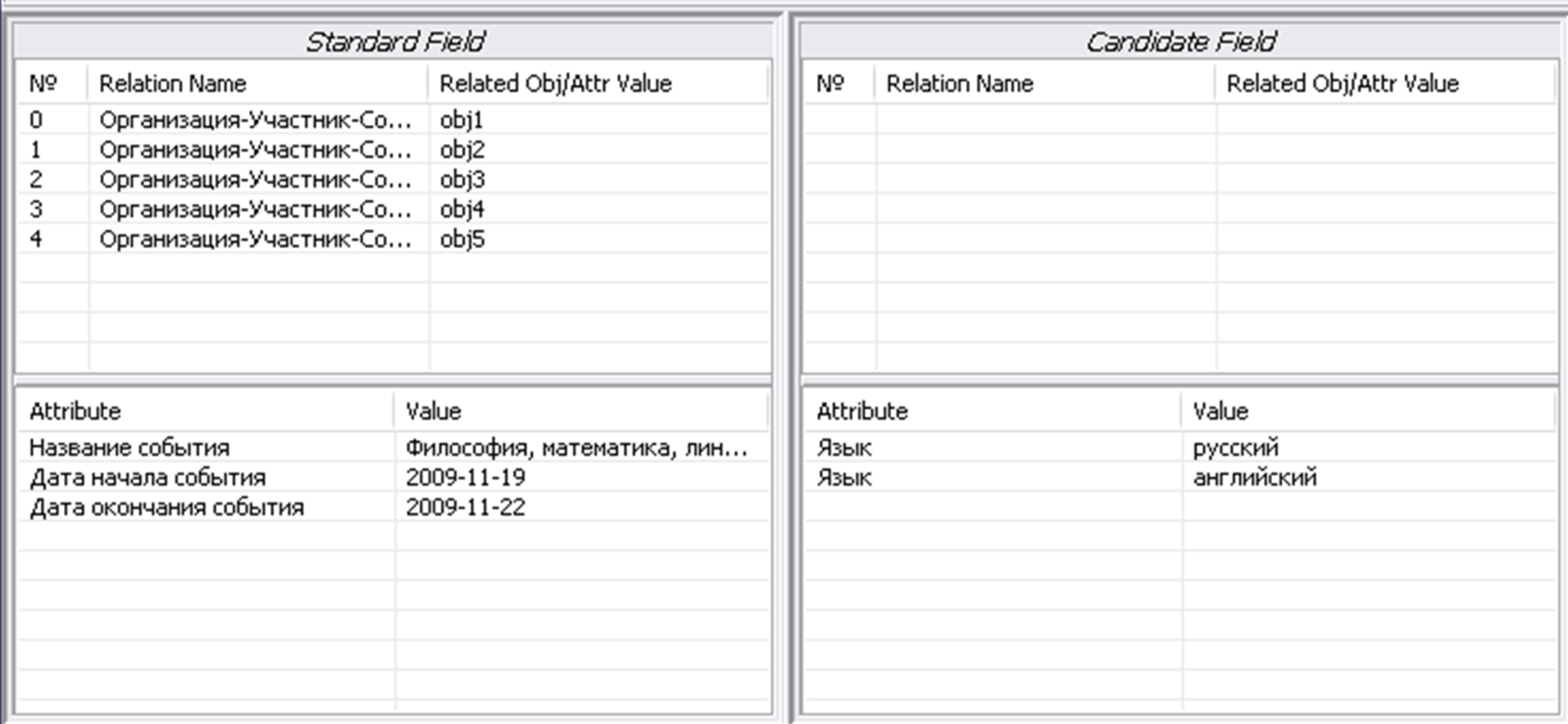 Редактор объектов: вывод результата
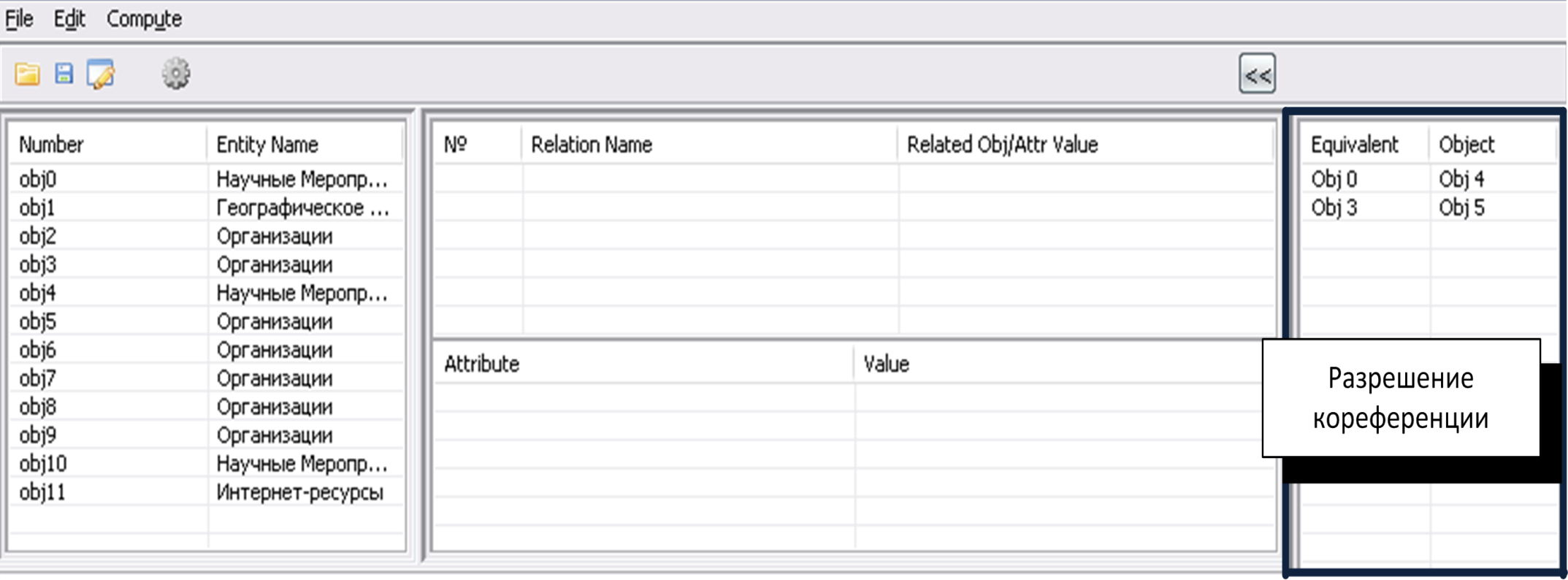